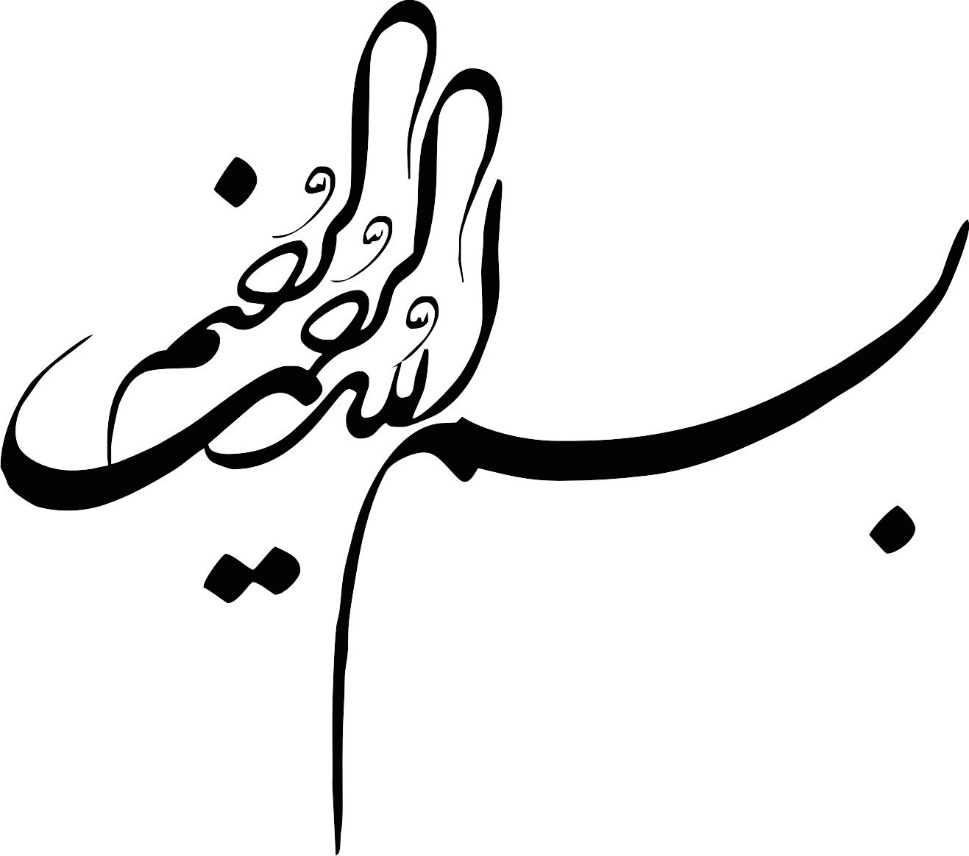 دانشگاه
اقتصاد آموزش و پرورش 
فصل دهم: کیفیت آموزش و پرورش
استاد راهنما
پژوهشگر
2
مطالب مورد بحث:
3
فصل اول

کلیات پژوهش
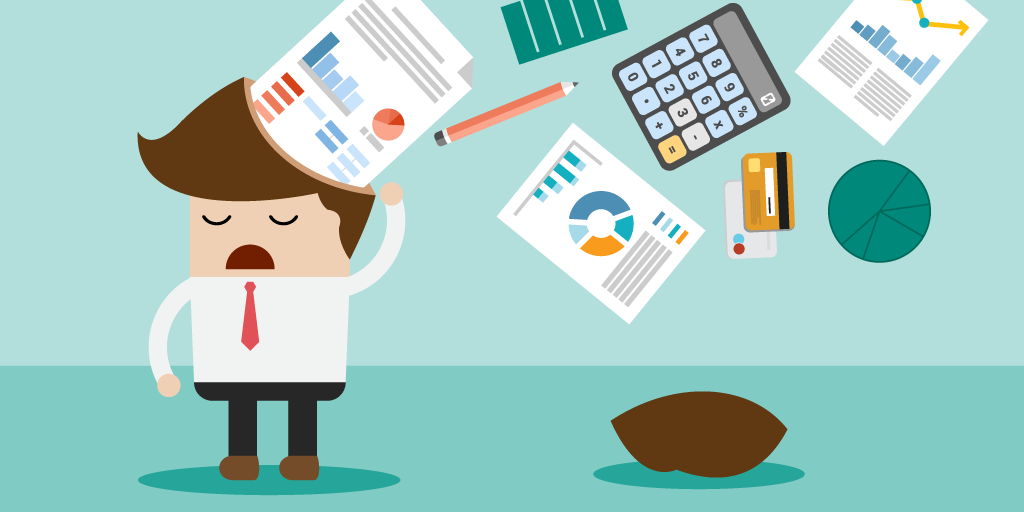 4
کلیات تحقیق
کمال انسان در گرو تربیت صحیح می باشد و آموزش و پرورش وسیله ای رسیدن آدمی به نهایت شرف انسانی؛
مسئولیت نظام آموزش  و پرورش، باروری و شکوفایی استعدادها و توانایی نسل کنونی وآتی جامعه را برای نیل به توسعه اقتصادی، سیاسی، فرهنگی واجتماعی؛
 موضوع کیفیت در اکثر نظامهای آموزشی به یکی از مفاهیم اساسی در سیاست گذاری های کلان آموزشی تبدیل شده است. و از این رو کیفیت گرایی به منزله مرحله مهمی از تاریخ تحولات آموزش و پرورش مطرح شده است.
کیفیت در حال حاضر یکی از محورهای اصلی همه مباحث آموزشی است و ارتقای آن مهمترین وظیفه وزارت آموزش و پرورش است. حتی ارتقای کیفیت نظام تعلیم و تربیت به منزله هدف غایی برخی مراکز پژوهشی آموزش و پرورش کشورمان دیده شده است
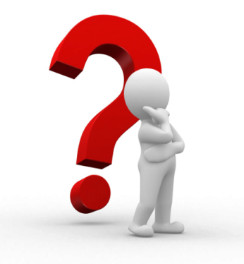 فصل دوم 

پیشینه پژوهش
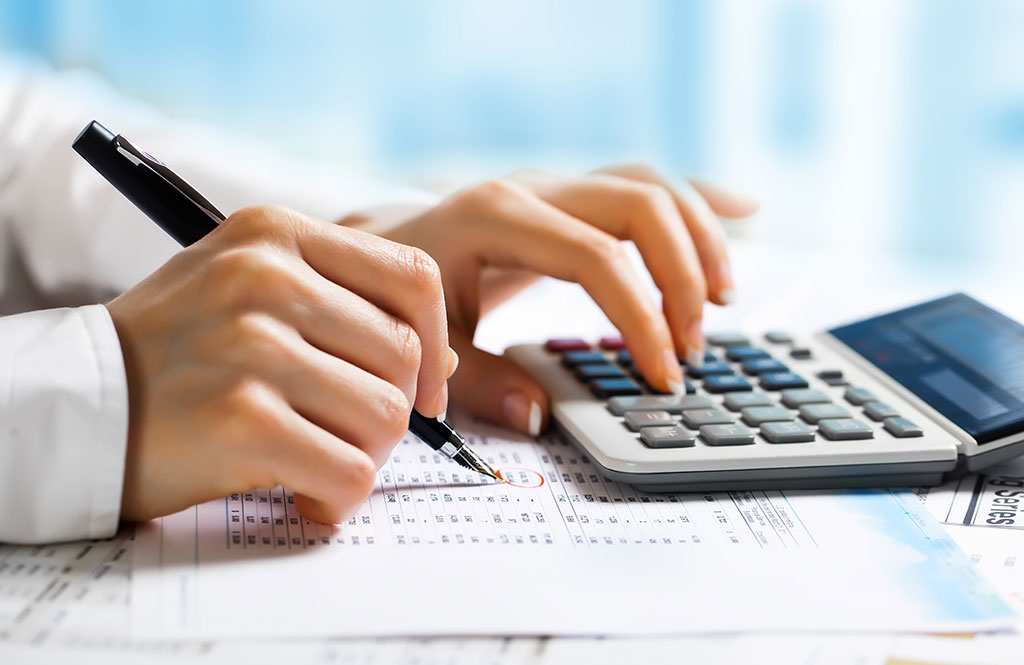 6
مفهوم آموزش و پرورش
آموزش و پرورش یا همان تعلیم و تربیت معادل فارسی عبارت انگلیسی Education است که عبارتست از تمام واکنش ها ،اثرات ، راهها و روشهایی که برای رشد و تکامل توانایی های فکری ، معرفتی و همچنین مهارتها ، نگرشها و رفتار انسان به کار می رود، البته به طریقی که شخصیت انسان را تا ممکن ترین حد آن تعال بخشد و یکی از ارزشهای مثبت جامعه ای که در آن زیست می کند، باشد
برداشتها و معانی مختلف آموزش و پرورش
آموزش مادام العمر
آموزش رسمی
آموزش مداوم
آموزش غیر رسمی
آموزش عمومی
آموزش فنی و حرفه ای
آموزش فنی
معنی و مفهوم کیفیت
- همچون همه واژه های ارزشی دیگر، قابل تعبیر و تفسیر است؛
- مفهومی متغیر و پویا است؛ ( طیف ویژگیهای آن: حداقلی/ حداکثری)
- تابع فلسفه ها و جهان بینی های مختلف است و در نهایت اینکه ویژگیهای کیفیت تابع محیط است.
ابعاد مختلف کیفیت آموزش
کارکردها و فعالیت‌های مدرسه از قبیل فرایند یاددهی/یادگیری دانش‌آموزان؛                                              
معلمان و دست اندرکاران آموزشی؛
دانش آموزان و مخاطبین؛          
امکانات و تجهیزات آموزشی؛
عوامل موثر بر کیفیت آموزش
کیفیت دانش آموزان
كيفيت معلمين بعنوان عرضه‌كنندگان خدمت آموزش ارائه دهندگان دانشي، كه طرف عرضه را تشكيل مي‌دهند
كيفيت امكانات و تجهيزات ضروري براي فراهم آوردن محيطي مطلوب كه در آن عمل آموزش به صورت مفيدتري ارائه شود
كيفيت خدمات اداري سازمان هاي هدايت كننده و برنامه ريزان آموزشي در جامعه، آنان كه اهداف كمي و كيفي آموزش را ترسيم و بر اساس آن منابع لازم را تخصيص مي‌نمايند.
کیفیت بخشی به تولید و تدوین کتاب‌های درسی
کیفیت دانش آموزان
شرایط اجتماعی، خانوادگی و علمی دانش آموزان
نبود انگیزه و علاقه کافی در دانش آموزان 
وضعیت اقتصادی خانواده ها
هزینه های اقتصادی و مالی غیرمستقیم تحصیلی دانش آموزان
تحرک اجتماعی
نسبت دانش آموز به معلم
نقش والدین
کیفیت معلمیان
ميزان تحصيلات
 آموزش‌هاي لازم براي تعليم
 علاقه و انگيزه به تدريس
 تعهد و مسئوليت در امر آموزش
 ميزان تجربه 
 نهايتاً ميزان حقوق و دستمزد دريافتي
کیفیت امکانات و تجهیزات
امور مرتبط با کتب و تدوین (نگارش توسط متخصصی هر رشته، متناسب با نیازهای آموزشی، توزیع هماهنگ کتب در سطح ملی؛ قیمت و کیفیت کتب؛ کتابهای کمک درسی)
وسایل و تجهیزات کمک آموزشی
تاسسیات زیرساختی
کیفیت خدمات اداری و پشتیبانی
ترسیم سیاست‌گذاری‌های کلی آموزش و پرورش در جهت رسیدن به اهداف سیستم آموزشی
تهیه و پیشنهاد مفاد درسی و کمک درسی برای کلیه مقاطع تحصیلی
کنترل در انتخاب و نظارت بر نحوه کار مدیران
کنترل و نظارت بر کیفیت فعالیتهای آموزشی
  نظارت بر تدوین و اجرای آزمون ها
فصل سوم

روش شناسی پژوهش
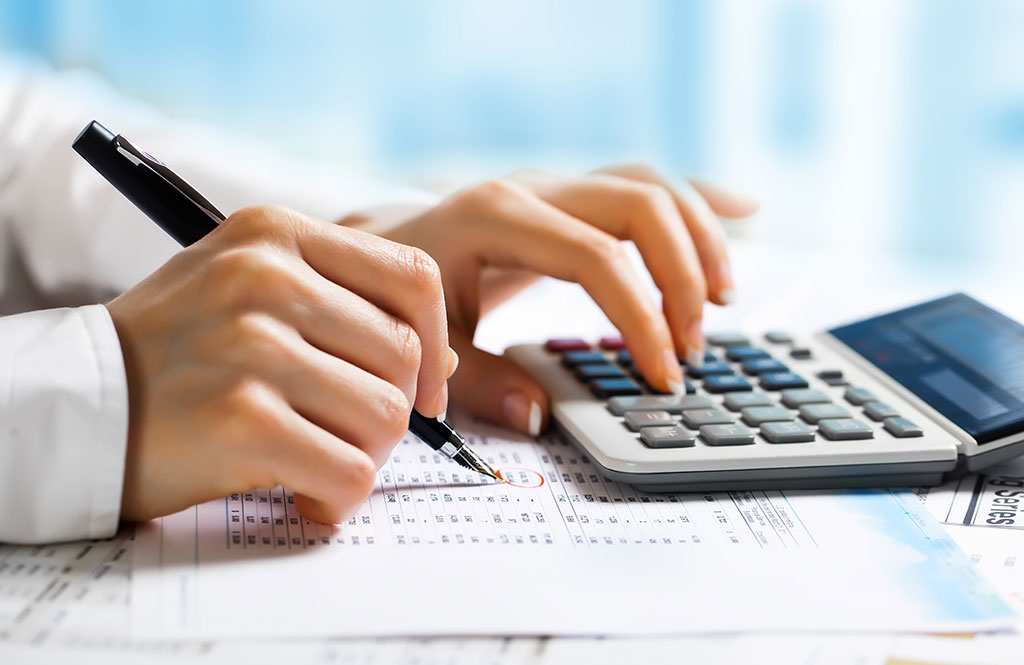 16
این تحقیق به صورت توصیفی و تحلیلی با استفاده از منابع کتابخانه ای انجام شد.
فصل چهارم
پیشنهادها
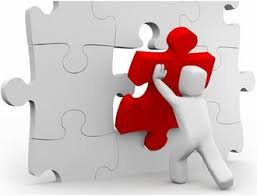 18
پیشنهادات
صاحب نظران مختلف دامنه وسیعی از تعاریف و اصطلاحات را برای کیفیت به کار گرفته اند، همین امر موجب شد که دست‌یابی به یک اتفاق و اجماع بر روی ابعاد کیفیت با مشکلاتی مواجه شود،لذا شاید بهتر باشد که به جای تاکید بر یک تعریف خاص،به مولفه هایی پرداخته شود که هدف کیفیت است (دمینگ، 1375).  واژه‌هایی مانند عرضه‌گرایی و تقاضاگرایی، مشتری مداری و سرآمدی، ماموریت گرایی و تمرکز زدایی، ظرفیت سازی و سطوح تصمیم گیری، محیط یادگیری و عملکرد افراد برای کیفیت بخشی در هم تنیده شده اند و به آسانی نمی توان شاخص های یکسانی را برای کیفیت پذیرفت.
گسترده بودن مخاطبان آموزش و پرورش و طیف های متعدد از قبیل دانش آموزان، معلمان ، اولیاء، صاحبان مشاغل، دولت و جامعه، رسیدن به یک دیدگاه مشترك برای کیفیت را پیچیده می کند.
پیشنهادات
جوامع مختلف ویژگی های فرهنگی، سیاسی، اقتصادی و شرایط مذهبی خاص خود را دارند و تعریف آنها از آموزش و پرورش یکسان نیست لذا رسیدن به یک اجماع ، غیر محتمل است. شاید برای بسیاری از صاحب نظران ، مقوله کیفیت آموزشی، بسیار تکراری به نظر آید. زیرا در سال های اخیر آنقدر مطلب در زمینه کیفیت و شیوه‌های ارتقای کیفیت و به کارگیری تدابیر مدیریتی جهت افزایش آن در متون مختلف مطرح شده است که شاید حتی بگویند راه پیداست، کافی است در این راه قدم گذاشت
پیشنهادات
لیکن در یک نگاه کلی برنامه های آموزشی شامل شاخص‌های (گردش های علمی، فیلم های آموزشی، بازدیدهای کارگاهی و کارخانه ای، لوازم و ...) یادگیری شامل شاخص‌های (روش آموزشی، ترتیب فعالیت های یادگیری و ابعاد اجتماعی یادگیری و ...)  تحقیق شامل (برگزاری مسابقات، تست دانش آموزان در مهارتهای مختلف از قبیل نویسندگی، آزمایشگاه و ... ) خدمات اجتماعی شامل شاخص های (اهمیت دادن به شورای دانش‌آموزی، دادن نقشها و مسؤولیتهای متفاوت، همکاری با معاونان مدرسه و ...) ساختمان ها، تجهیزات شامل شاخص‌های (تجهیز کتابخانه، آزمایشگاه، کارگاههای علمی و رایانه، سالن تئاتر و نمایش و ...) اساتید شامل شاخص های (توجه معلمان به روحیات دانش آموزان، کارگاهی نمودن و رونق بخشیدن به جلسات شورای دبیران و ...) محیط اقتصادی شامل شاخص های (توجه نظام آموزش و پرورش به فراهم آوردن تجهیزات و پشتیبانی های مالی و اقتصادی از برنامه ها و خلاقیت های دانش آموزان و ...) از جمله شاخص ها و نمادهای کیفیت مدارس به شمار می‌روند.
22